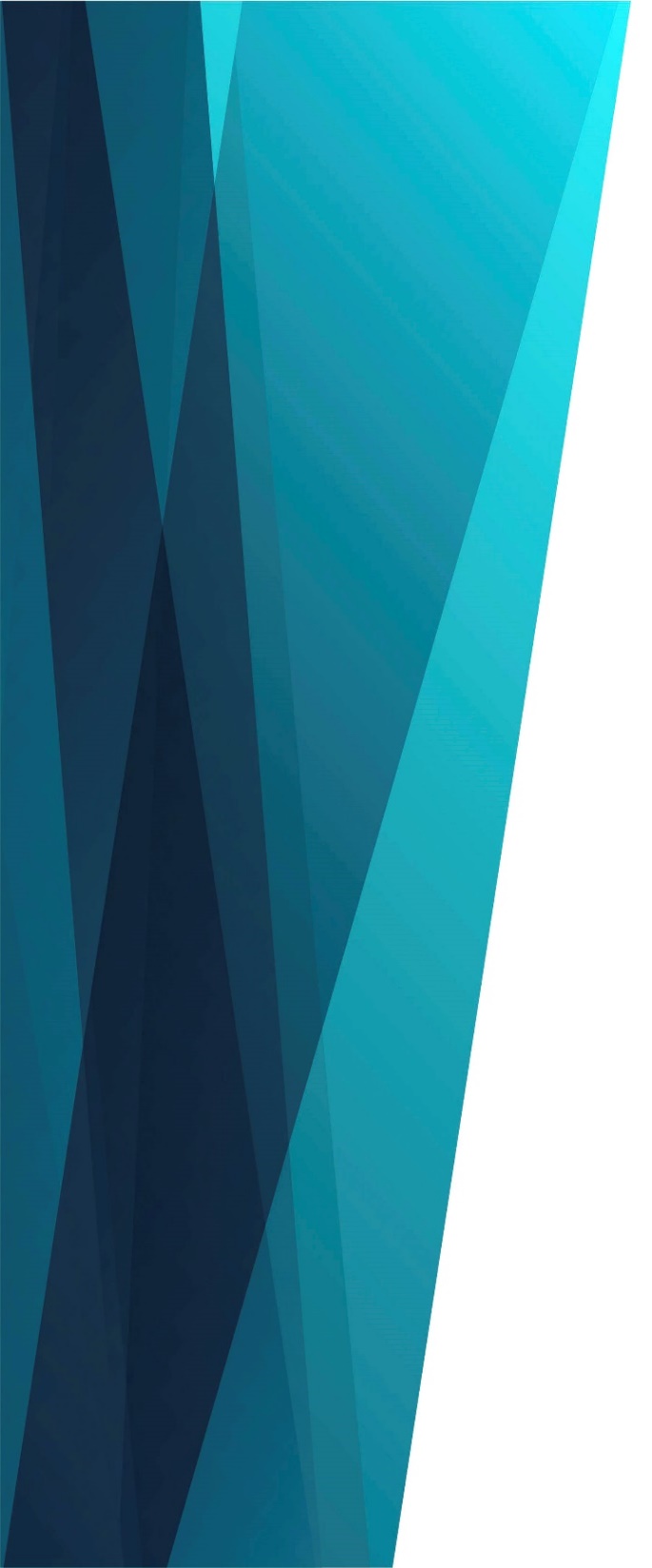 Умчались от нас безвозвратно
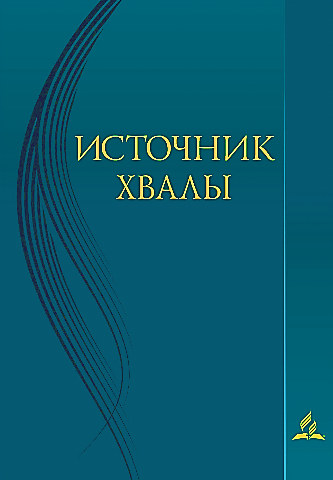 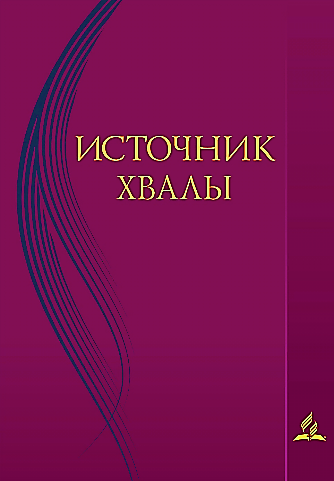 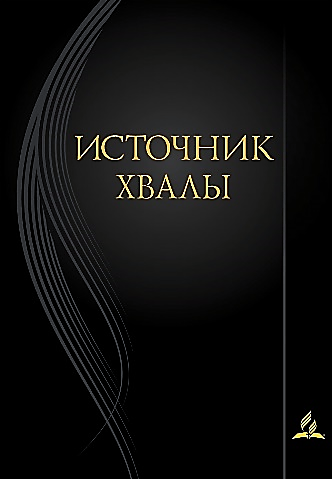 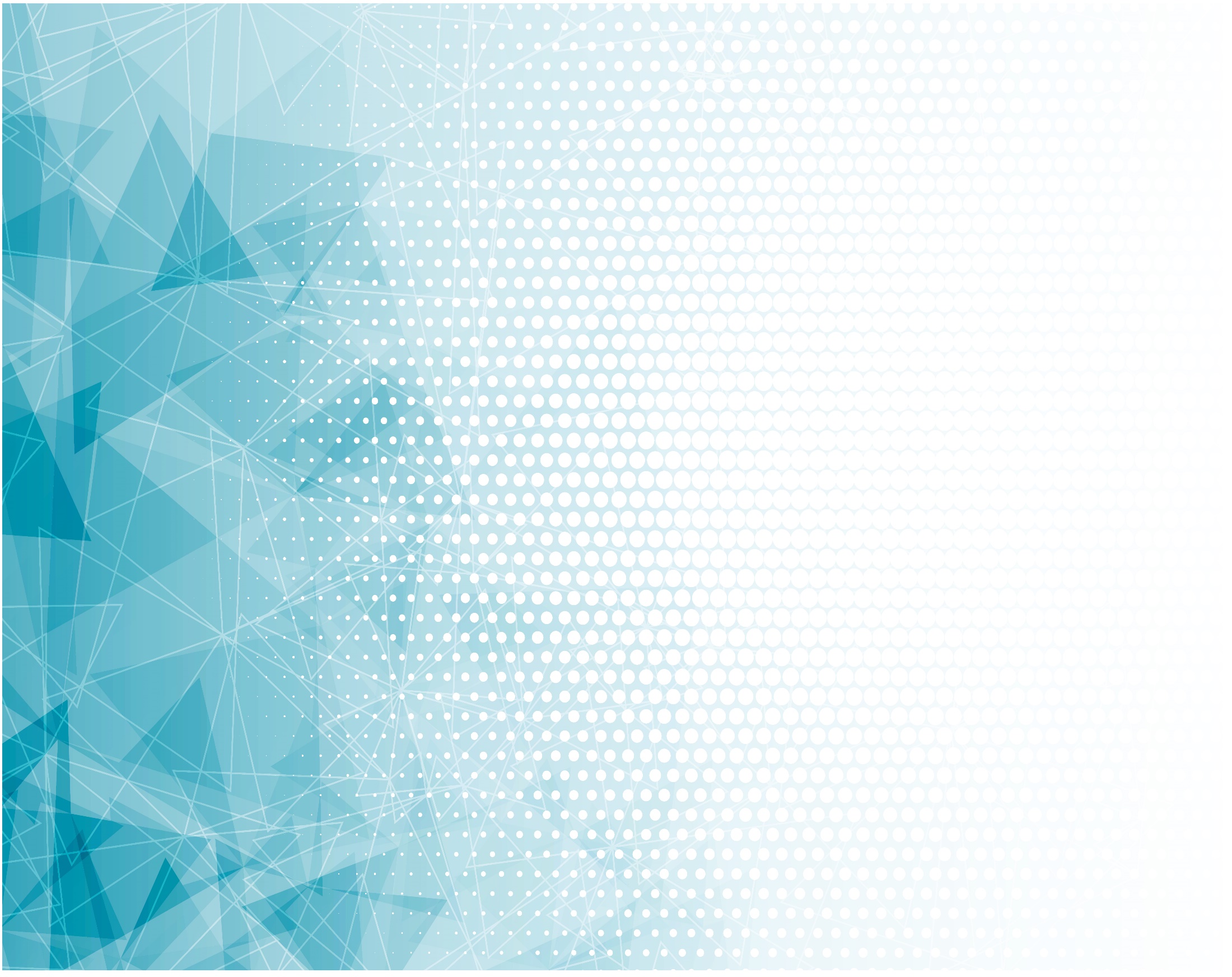 Умчались от нас Безвозвратно минуты Общения,
Немеркнущий свет 
Зажигая в наших 
Сердцах!
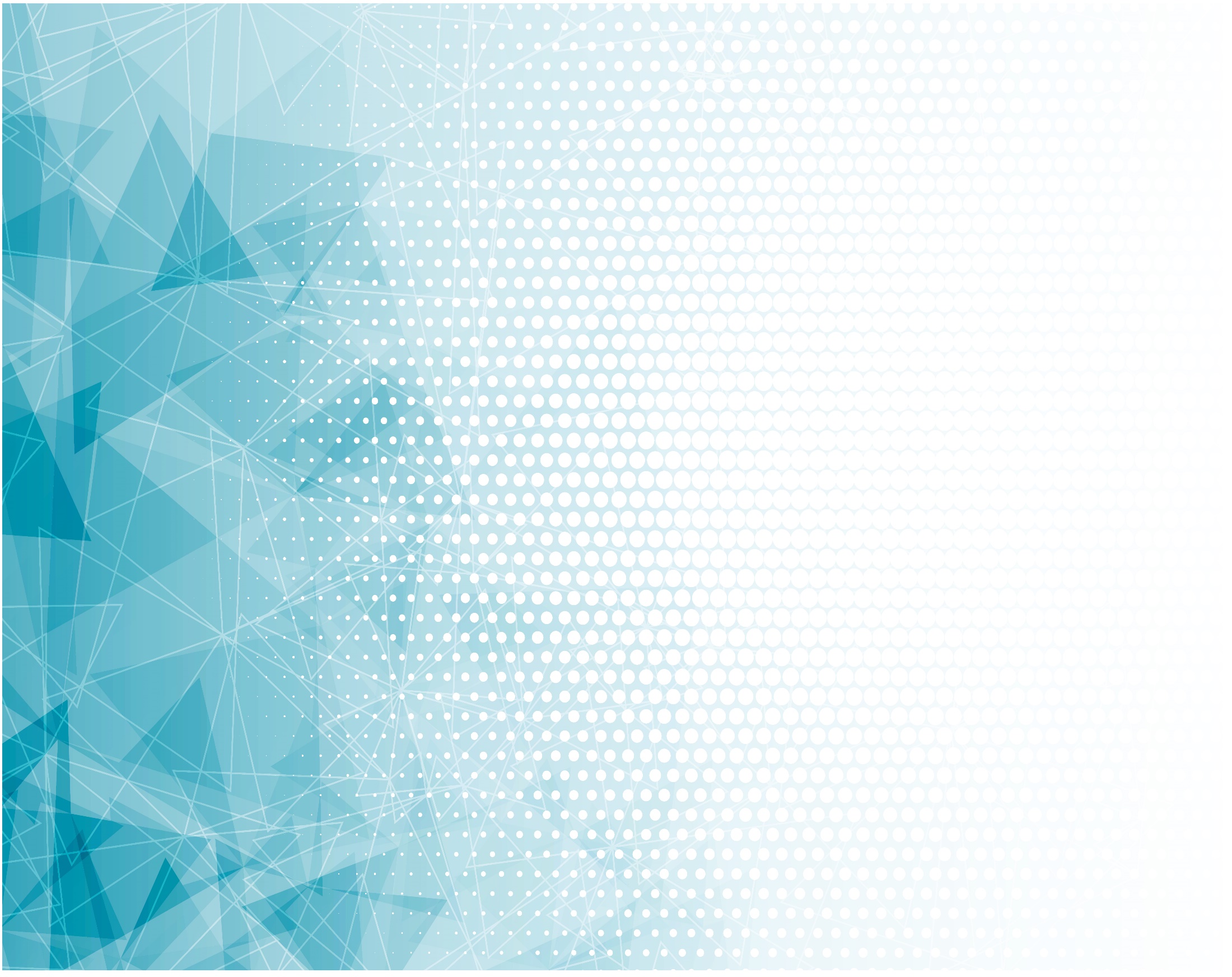 Мы знаем, Что лучшее в жизни 
Есть наслаждение – 
Держаться за рукуХриста с хвалой На устах.
Припев:
О любви Христа 
Песни мы споём,
И с хвалой в сердцах 
Здесь, 
На земле, живём.
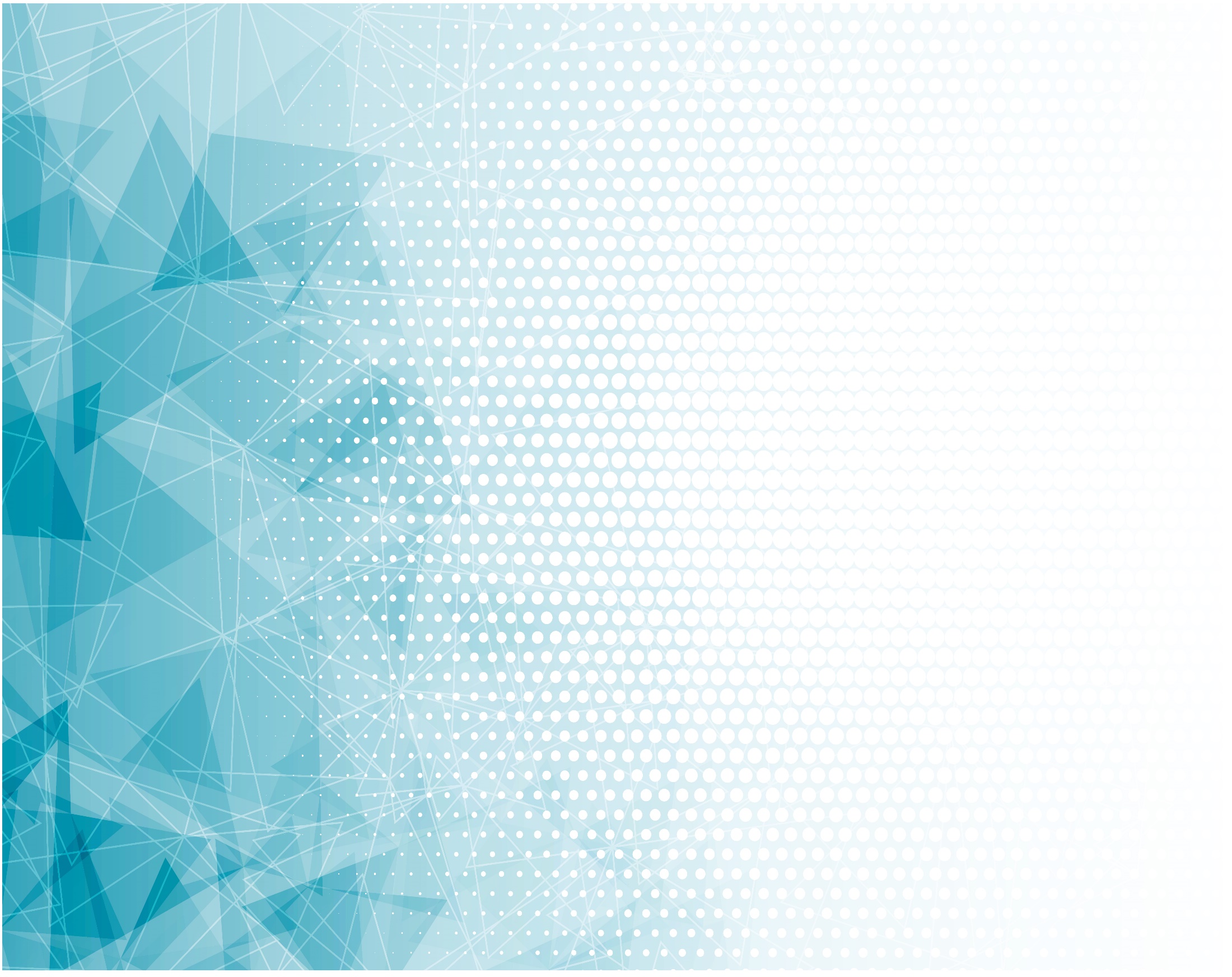 Припев:
Радость в Господе 
Не кончается!
С Богом всё Лишь начинается.
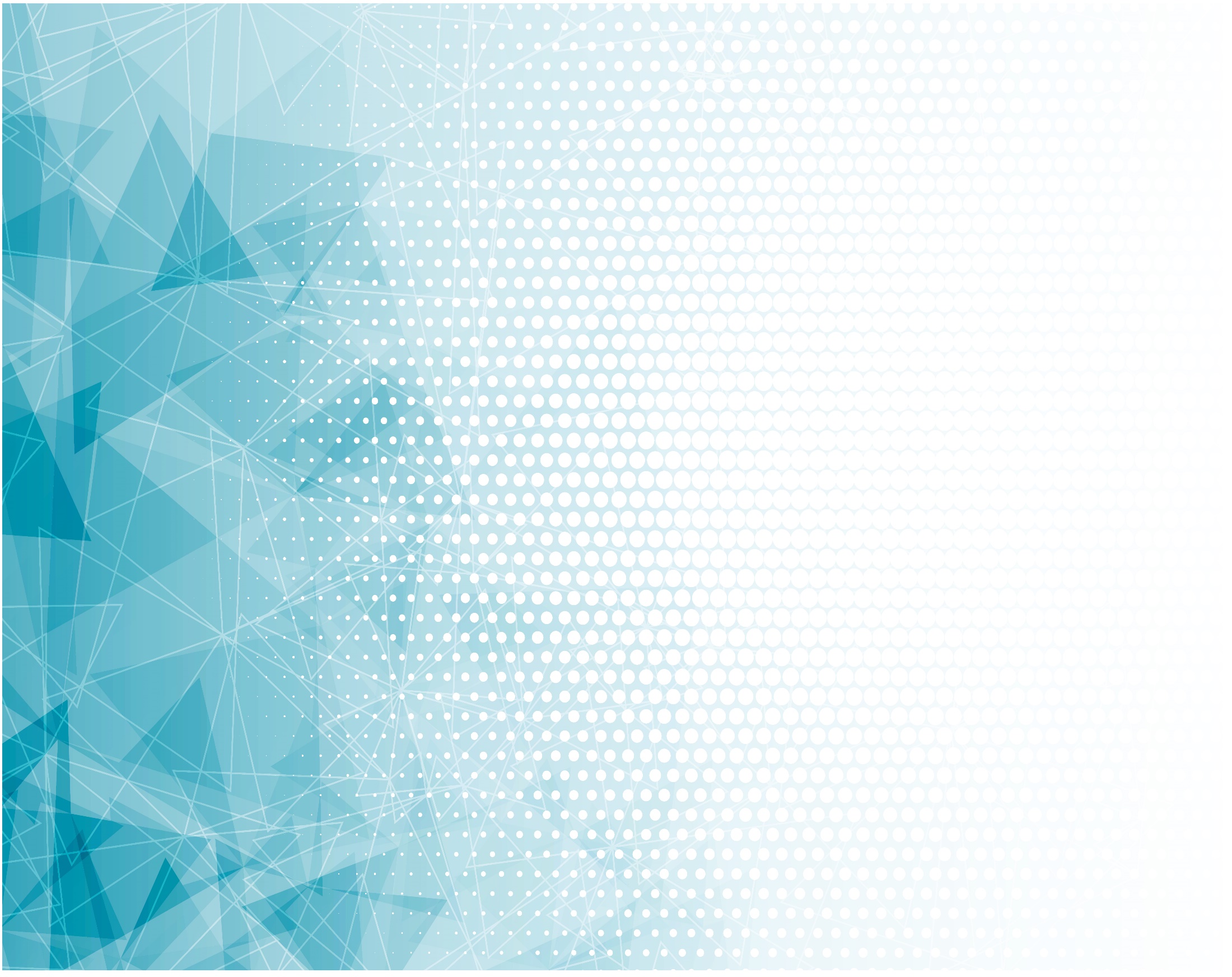 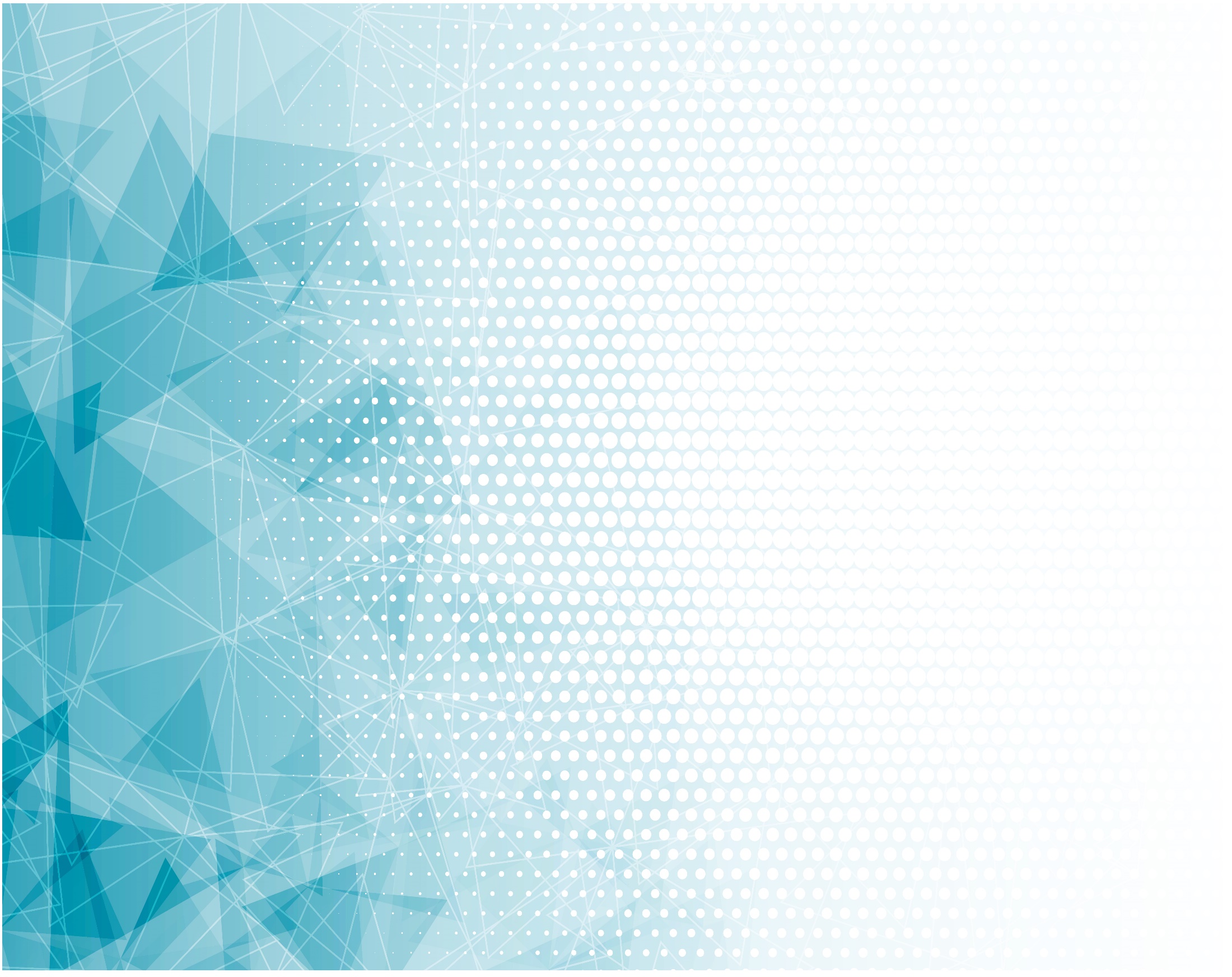 Мы смело 
По жизни идём
И знаем – победа ждёт
Того, 
Кто таланты свои
Христу отдаёт!
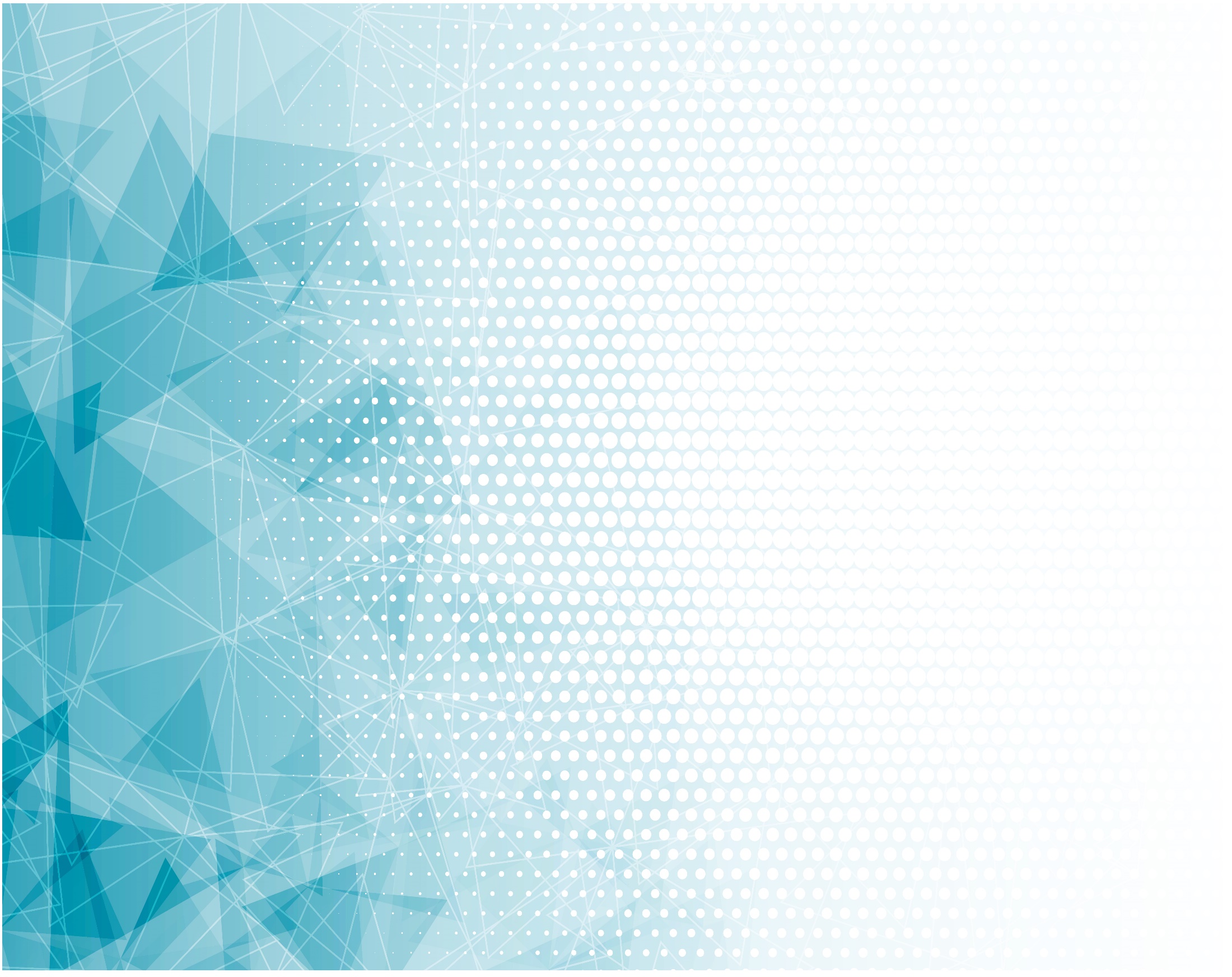 Возьмёмся за рукиДрузья и вместеПойдём вперёд – Навстречу 
Счастливой мечте!
Нас небо зовёт!
Припев:
О любви Христа 
Песни мы споём,
И с хвалой в сердцах 
Здесь, 
На земле, живём.
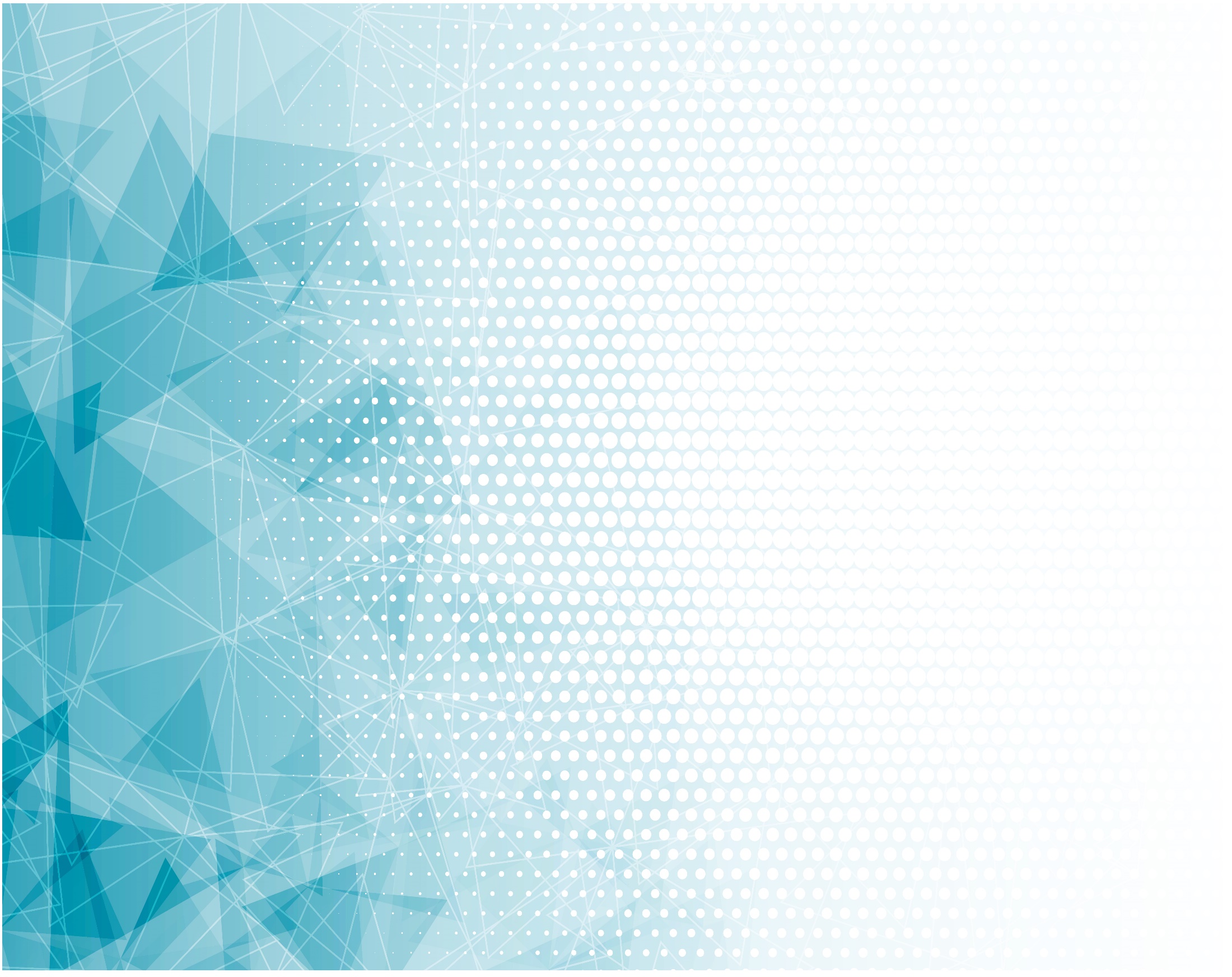 Припев:
Радость в Господе 
Не кончается!
С Богом всё Лишь начинается.
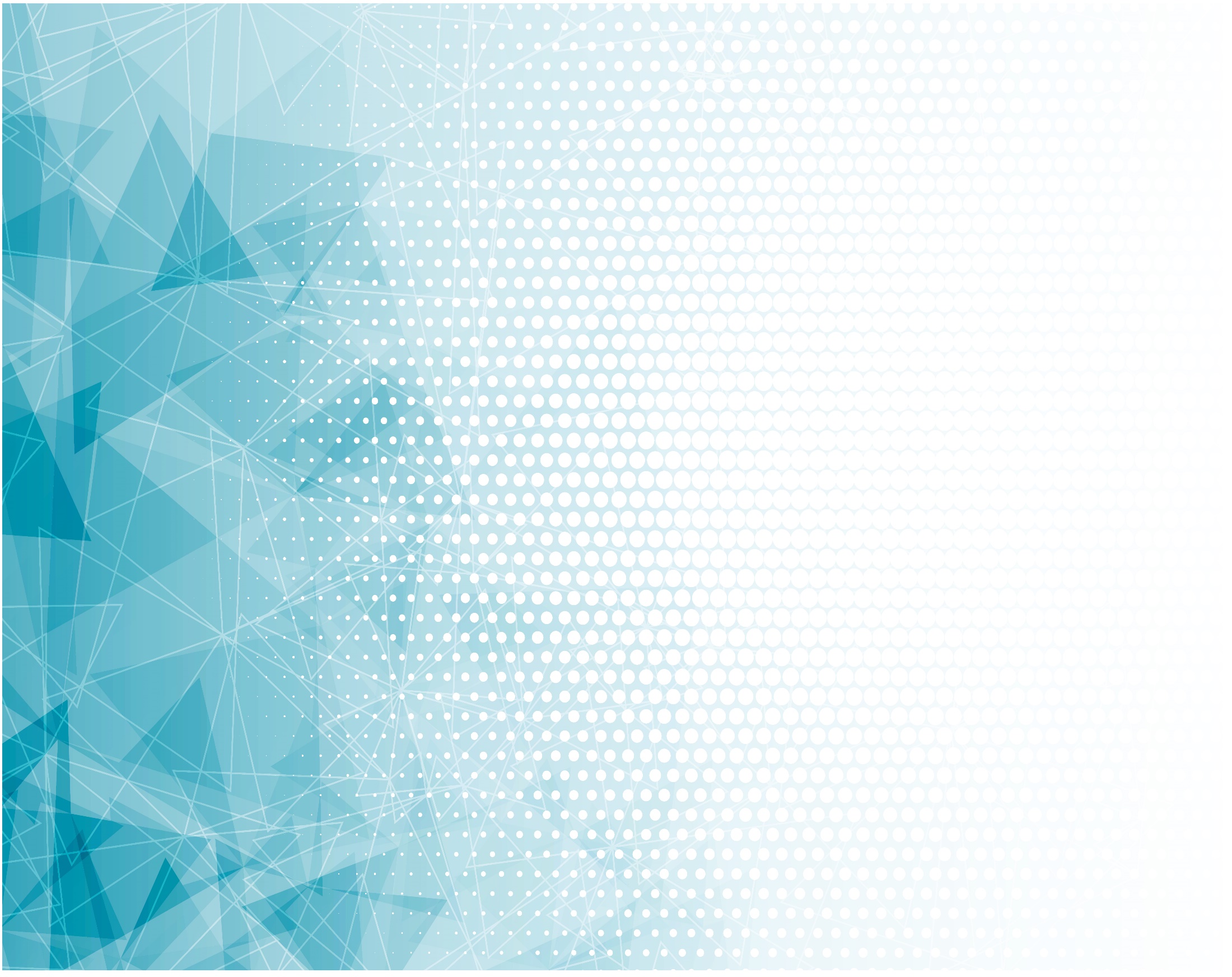